Prudential template
Winter 2023
Font Check
This template uses a custom font. Let's check to see if you have the fonts installed.
Make sure you have the fonts installed
If the live text on the left does not look the same as the image on the right, then you need to install the font and restart PowerPoint.
Please reach out to Global Technology or your Prudential contact if you need help accessing the PruModern font.
This text should match the text on the right, if it is visually different, you need to install the PruModern font.
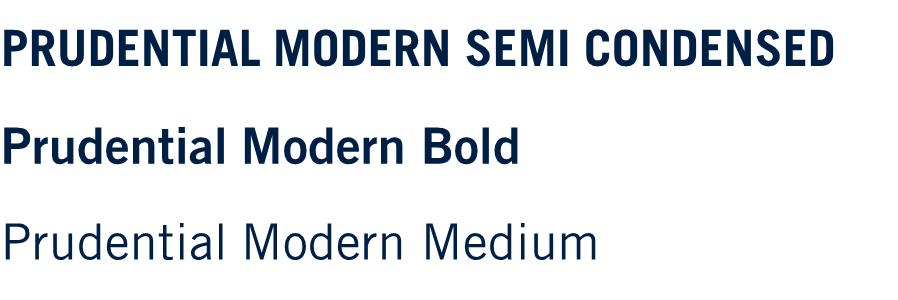 Exploring your template bullet system
Paragraph or section header at 18pt and Best kept to one line, Two lines max if needed.
Bullet level two is meant to highlight text but is not meant to be the primary style for body copy text. Please keep this style to a couple lines of text. This will help the reader navigate your content. This is Prudential Modern Bold at 12 pt.
Bullet level three is the primary body copy for paragraphs. This style can be as long or short as you need it to be for your content. This style is in Prudential Modern Medium at 12pt. 
Bullet level four is your primary bullet for supporting text. This is inPrudential Modern Medium at 12pt.
Bullet level five is a supporting bullet style for level four. This is inPrudential Moderm Medium at 10.5pt
Bullet level six is available when you need a numbered list. This is in Prudential Modern Medium at 12pt.
Bullet level seven is used when showing a negative or comparison between another column. This is in Prudential Modern Medium at 12pt.
Bullet level eight is used when showing a positive or comparison between another column. This is in Prudential Modern Medium at 12pt.
Bullet level nine is meant to be used for a key take away or large statement.
Learning to use the bullets in this template
First level is 18pt Prudentialmodern Semi Condensed
Second level is 12pt Prudential modern bold
Third level is 12pt Prudential modern Medium
Fourth level is 12pt Prudential modern Medium
Fifth level is 10.5pt Prudential modern Medium
Sixth level is 12pt Prudential modern Medium
Seventh level is 12pt Prudential modern Medium
Eighth level is 12pt Prudential modern Medium
Ninth level is 44pt Prudential modern Semi Condensed
Knowing the structure
PowerPoint has 9 levels of text styles, typically called “BULLET LEVELS”
Text styles can be navigated by:
Demote (down a level): highlight line of text and press the TAB key
Promote (up a level): highlight line of text and press the SHIFT + TAB keys
Bullet levels can be mixed-and-matched base on your content need
Use the text on the left to practice using the bullets
Legal footers
Adding footers
To designate a file ‘internal’ or ‘confidential’, use the legal footer to the right by the page number on this slide. You will have to copy and paste this text box on all slides that require a designation.
If you need a longer legal note please use the footer placeholder box, keep in mind this box is typically left for sources. If you need both a footer and a source line, use the same box, but make sure the legal note is below all sources.
If you need an extended legal note, like a safe harbor slide, please create a slide that lives at the start or end of the presentation.
Longer legal note
Use this box
Confidential
Prudential slide library
To help you further customize your presentation, there’s a selection of additional slide templates available for your use which include variations of charts and tables, designer elements (i.e icons, guidelines), image slide layouts and more.
Click here to download additional slides. (Use presentation mode to access link)
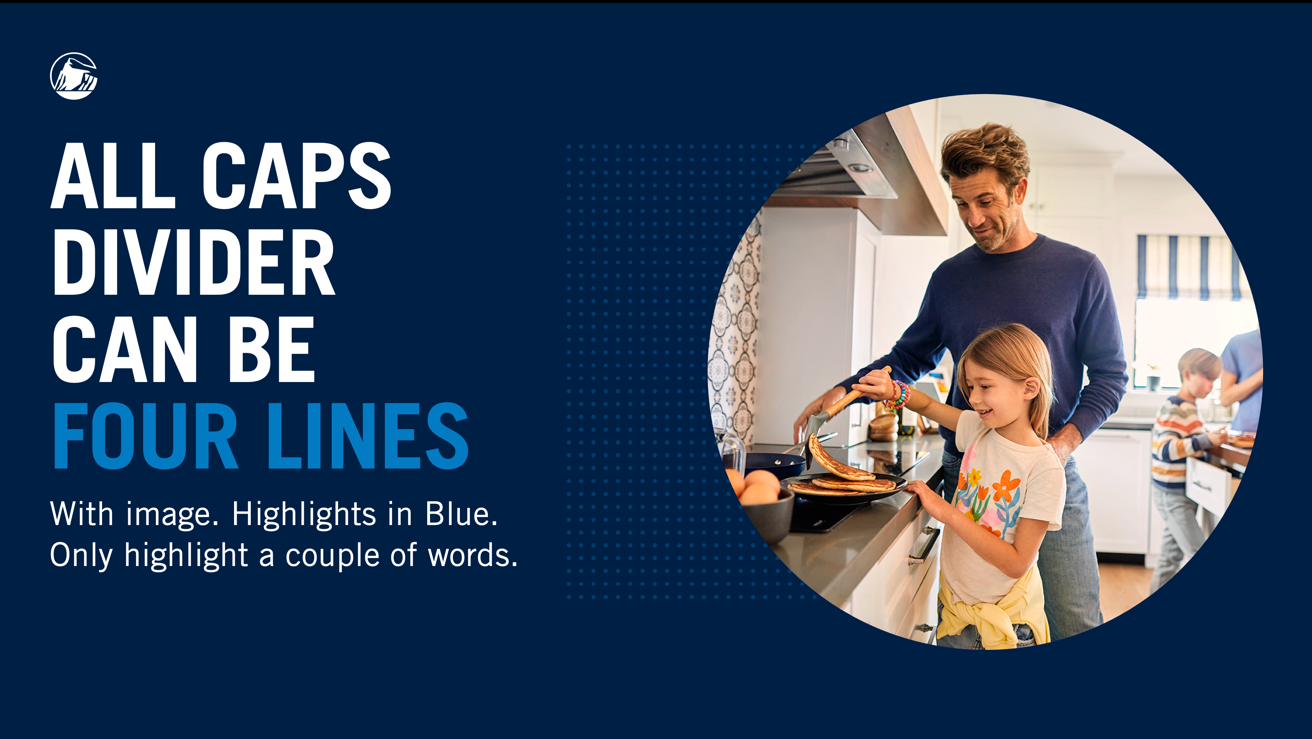 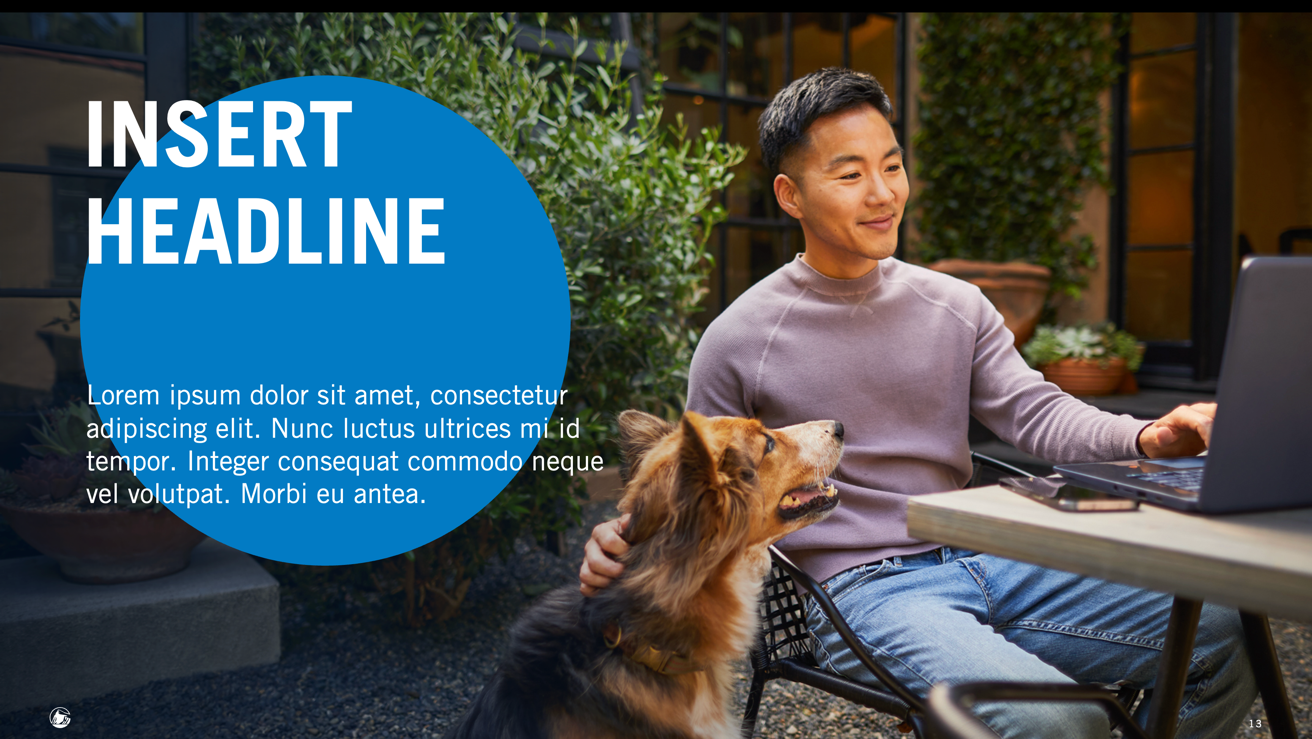 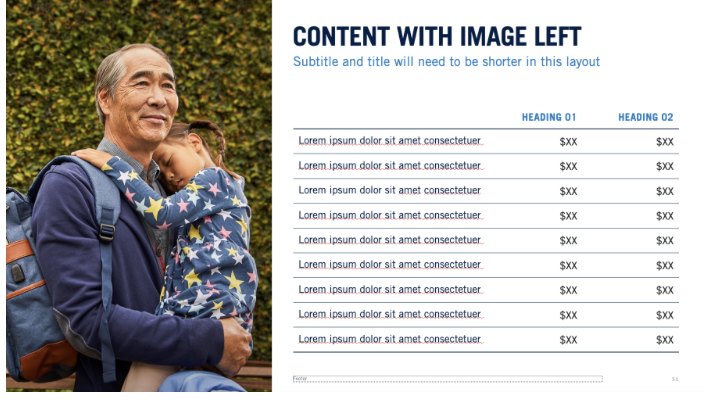 Sample Content Slide
Sample Divider Slide
Sample Infographic Slide
Confidential
All Caps presentation title can be three lines
Sentence case subtitle can be up to one line on the title slide
First Last Name
Position
Date
All Caps presentation title can be three lines
Sentence case subtitle can be up to one line on the title slide
First Last Name
Position
Date
01
All Caps section divider can be Three lines
Optional supporting subtitle
01
All Caps section divider can be Three lines
Optional supporting subtitle
01
Section namecan be two lines
02
Section namecan be two lines
Table of Contents
Please delete the unused section boxes when using this table of contents layout.
Please keep each section summary short and concise.
These boxes contain the appropriate paragraph spacing.
03
Section namecan be two lines
04
Section namecan be two lines
Please keep each section summary short and concise.
These boxes contain the appropriate paragraph spacing.
Please keep each section summary short and concise.
These boxes contain the appropriate paragraph spacing.
Note for the user: Please delete this note after reading. 

This is what an unused box looks like. Please delete them when they are not used. You can also leave them as is and they will not show when you save a PDF or present the file.
THIS TABLE OF CONTENTS LAYOUT ALLOWS FOR LONGERSECTION TITLES
THIS LAYOUT ALSO LETS you HAVE MORE THAN SIX ITEMS IN THE TABLE OF CONTENTS
LOREM IPSUM DOLOR SIT AMET, CONSECTETUR ADIPISCING 
LOREM IPSUM DOLOR SIT AMET, CONSECTETUR ADIPISCING
LOREM IPSUM DOLOR SIT AMET, CONSECTETUR ADIPISCING 
LOREM IPSUM DOLOR SIT AMET, CONSECTETUR ADIPISCING
LOREM IPSUM DOLOR SIT AMET, CONSECTETUR ADIPISCING
LOREM IPSUM DOLOR SIT AMET, CONSECTETUR ADIPISCING
Table of contents
Long title in Prudential Modern Semi Condensed 34pt
Optional subtitle in sentence case, Prudential Modern Medium 18pt
Paragraph or section header at 18pt, Best kept to one line.
When using this layout please consider your viewer. Please reduce the length of your paragraphs by manually resizing theplaceholder box to be smaller or create paragraph breaks by holding Shift and then hitting Return to get a soft return on your text.
Lorem ipsum dolor sit amet, consectetur adipiscing elit. Fusce gravida fringilla ipsum, a pretium sem luctus a. Suspendissepotenti. Morbi interdum dolor sit amet mauris iaculis viverra eget sit amet purus. Sed congue, dui vel efficitur condimentum,tellus lectus faucibus ipsum, non consequat velit nibh id sem. Ut massa nisi, placerat at hendrerit vitae, faucibus quis nisi.Class aptent taciti sociosqu ad litora torquent per conubia nostra, per inceptos himenaeos. 
Pellentesque habitant morbi tristique senectus et netus et malesuada fames egestas
Proin pharetra nonummy pede mauris et orci imperdiet enim fusce est vivamus a tellus
Purus lectus malesuada libero, sit amet commodo magna eros quis urna
Nunc viverra imperdiet enim fusce est vivamus a tellus congue massa fusce
Three column with icons
With three columns you will have to reduce the amount of content for each topic
Lorem ipsum dolor sit amet conse ctetuer adipiscing elit 
Maecenas porttitor congue massa fusce posuere purus. Purus lectus malesuada libero, sit amet commodo magna. Nunc viverra imperdiet.
Lorem ipsum dolor sit amet, consectetur adipiscing elit. Fusce gravida fringilla ipsum, a pretium sem luctus a. Suspendisse potenti. 
Fusce posuere, magna sed pqinar ultricies, purus.
Sit amet commodo magna eros quis sed por urna.
Fusce gravida fringilla ipsum, a pretium sem.
Lorem ipsum dolor sit amet conse ctetuer adipiscing elit 
Maecenas porttitor congue massa fusce posuere purus. Purus lectus malesuada libero, sit amet commodo magna. Nunc viverra imperdiet.
Lorem ipsum dolor sit amet, consectetur adipiscing elit. Fusce gravida fringilla ipsum, a pretium sem luctus a. Suspendisse potenti. 
Fusce posuere, magna sed pqinar ultricies, purus.
Sit amet commodo magna eros quis sed por urna.
Fusce gravida fringilla ipsum, a pretium sem.
Lorem ipsum dolor sit amet conse ctetuer adipiscing elit 
Maecenas porttitor congue massa fusce posuere purus. Purus lectus malesuada libero, sit amet commodo magna. Nunc viverra imperdiet.
Lorem ipsum dolor sit amet, consectetur adipiscing elit. Fusce gravida fringilla ipsum, a pretium sem luctus a. Suspendisse potenti. 
Fusce posuere, magna sed pqinar ultricies, purus.
Sit amet commodo magna eros quis sed por urna.
Fusce gravida fringilla ipsum, a pretium sem.
Four column with icons
With four columns you will have to reduce the amount of content for each topic
Lorem ipsum dolor sit amet conse ctetuer 
Maecenas porttitor congue massa fusce posuere purus. Purus lectus.
Lorem ipsum dolor sit amet, conse ctetur adipiscing elit. Fusce gravida fringilla ipsum, a pretium sem lucs. Suspendisse potenti. 
Fusce posuere, magna sed pqinar ultricies, purus.
Sit amet commodo magna eros quis sed por urna suspendisse.
Lorem ipsum dolor sit amet conse ctetuer 
Maecenas porttitor congue massa fusce posuere purus. Purus lectus.
Lorem ipsum dolor sit amet, conse ctetur adipiscing elit. Fusce gravida fringilla ipsum, a pretium sem lucs. Suspendisse potenti. 
Fusce posuere, magna sed pqinar ultricies, purus.
Sit amet commodo magna eros quis sed por urna suspendisse.
Lorem ipsum dolor sit amet conse ctetuer 
Maecenas porttitor congue massa fusce posuere purus. Purus lectus.
Lorem ipsum dolor sit amet, conse ctetur adipiscing elit. Fusce gravida fringilla ipsum, a pretium sem lucs. Suspendisse potenti. 
Fusce posuere, magna sed pqinar ultricies, purus.
Sit amet commodo magna eros quis sed por urna suspendisse.
Lorem ipsum dolor sit amet conse ctetuer 
Maecenas porttitor congue massa fusce posuere purus. Purus lectus.
Lorem ipsum dolor sit amet, conse ctetur adipiscing elit. Fusce gravida fringilla ipsum, a pretium sem lucs. Suspendisse potenti. 
Fusce posuere, magna sed pqinar ultricies, purus.
Sit amet commodo magna eros quis sed por urna suspendisse.
Two column content layout
Optional subtitle in sentence case, Prudential Modern Medium 18pt
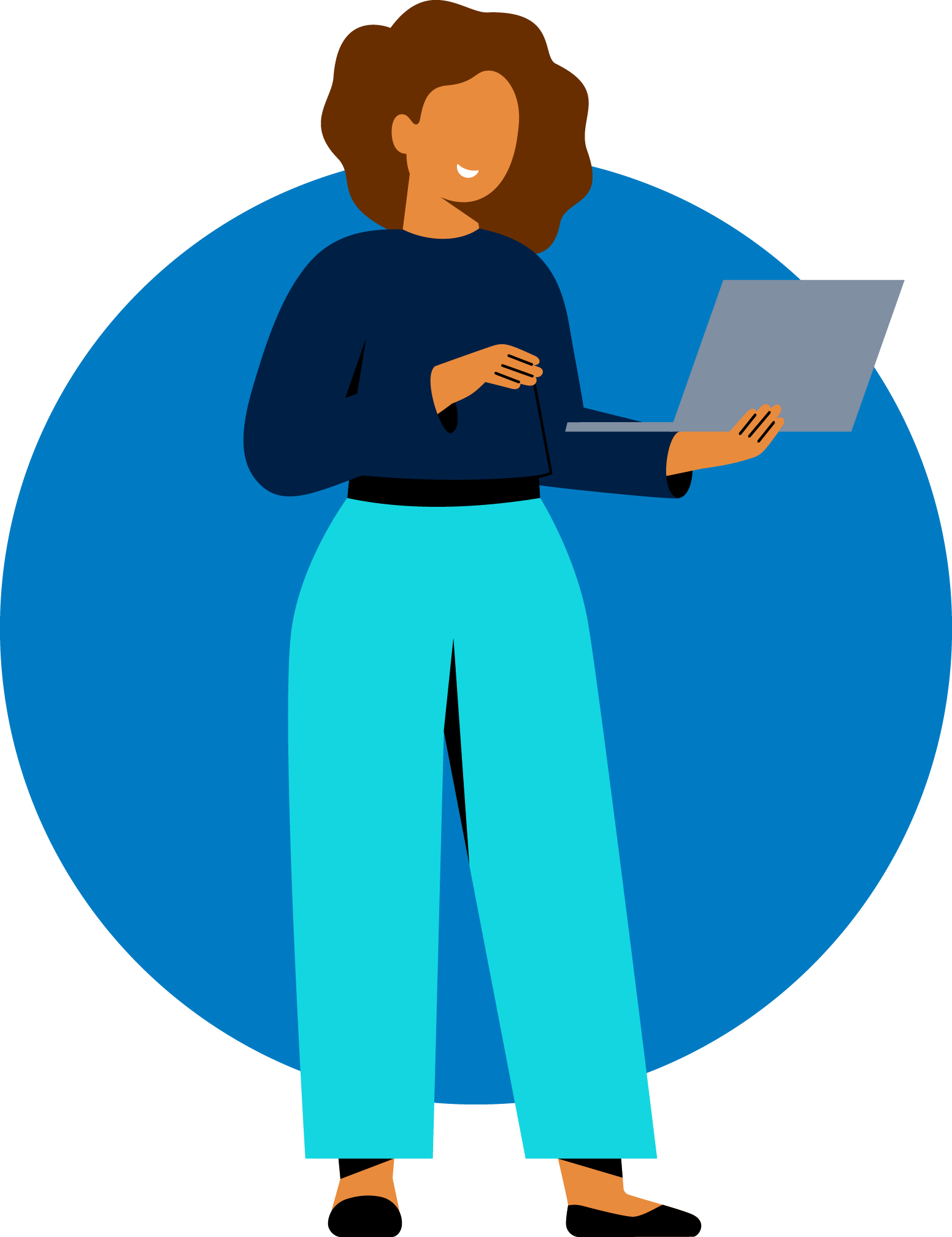 Lorem ipsum dolor sit amet, consectetuer adipiscing elit purus lectus.
Maecenas porttitor congue massa fusce posuere purus. Purus lectus malesuada libero. 
Lorem ipsum dolor sit amet, consectetur adipiscing elit. Fusce gravida fringilla ipsum, a pretium sem luctus a. Suspendisse potenti. Pellentesque habitant morbi tristique senectus et sed et malesuada fames
Nulla egestas quam vel turpis Bibendum
Content with Image Right
Subtitle and title will need to be shorter in this layout
Lorem ipsum dolor sit amet, consectetur adipiscing elit. Fusce gravida fringilla ipsum, a pretium sem luctus a Suspendisse potenti. Morbi interdum dolor sit amet mauris iaculis viv erra eget sit amet purus.
Fusce gravida fringilla ipsum, a pretium sem luctus a. Suspendisse potenti. Morbi interdum dolor sit amet mauris iaculis viverra eget.
Note for the user: Please delete this note after reading. 

Photography can be swapped out for imagery relevant to your presentation.
Three column layout for photos or illustrations
Optional subtitle in sentence case, Prudential Modern Medium 18pt
Lorem ipsum dolor sit amet, conse ctetuer 
Maecenas porttitor congue massa fusce posuere purus. Purus lectus malesuada libero.
Lorem ipsum dolor sit amet, conse ctetuer 
Maecenas porttitor congue massa fusce posuere purus. Purus lectus malesuada libero.
Lorem ipsum dolor sit amet, conse ctetuer 
Maecenas porttitor congue massa fusce posuere purus. Purus lectus malesuada libero.
Large statement with supporting text and relevant image
Additional supporting information for thestat. Two short paragraph maximum.
Lorem ipsum dolor sit amet, consectetur adipiscing elit. Fusce gravida fringilla ipsum, a pretium sem luctus.
OUR TEAM
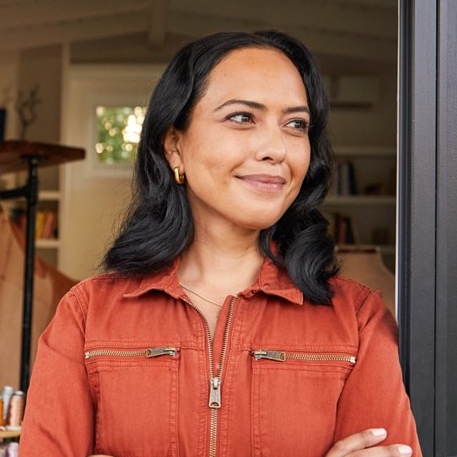 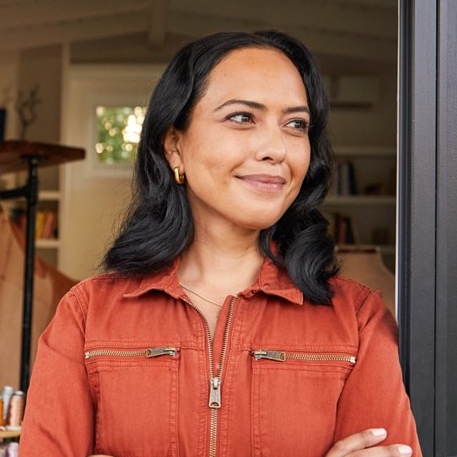 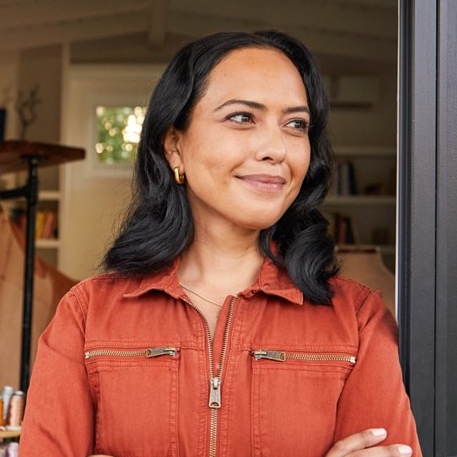 PLEASE DELETE THIS NOTEAFTER READING
To replace the placeholder image, right click on the image, next click “change picture,” and then select “From File.”
From there you can select a photo from your computer.
Lorem ipsum dolor sit amet, consectetur adipiscing elit, sed do eiusmod tempor incididunt ut labore et dolore magna aliqua.
LONG FIRST NAME AND LAST
Title goes here, on one or two lines
LONG FIRST NAME AND LAST
Title goes here, on one or two lines
LONG FIRST NAME AND LAST
Title goes here, on one or two lines
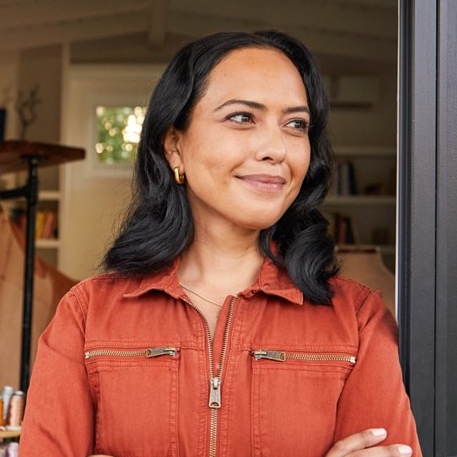 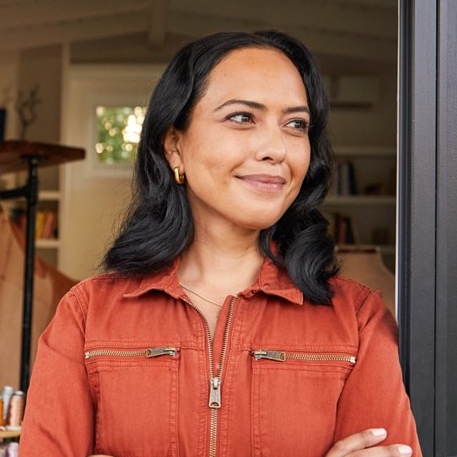 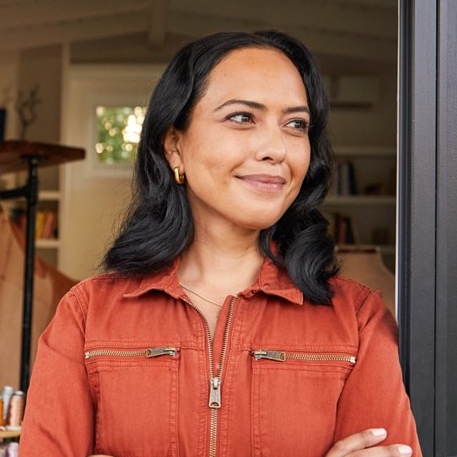 LONG FIRST NAME AND LAST
Title goes here, on one or two lines
LONG FIRST NAME AND LAST
Title goes here, on one or two lines
LONG FIRST NAME AND LAST
Title goes here, on one or two lines
OPTION 2
Strategic Priorities
Optional subtitle in sentence case, Prudential Modern Medium 18pt
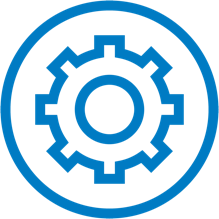 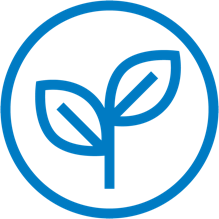 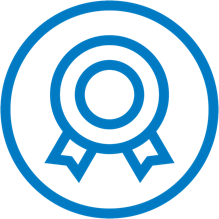 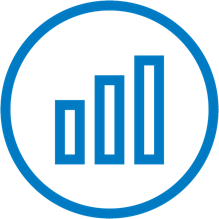 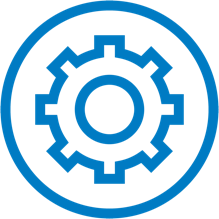 KEYAUDIENCE DETAIL
BUSINESSOUTCOMES
LONG TERMPOSITIONING STRATEGY
KEY STRATEGIESFOR GROWTH
KEY PRIORITIES /MUST WINS
Lorem ipsum dolor sit a met, consectetur adipiscing elit. Nunc adi luctus ultrices mi id tempor.
Integer consequat comm odo neque vel volutpat. Morbi eu ante magna.
Lorem ipsum dolor sit a met, consectetur adipiscing elit. Nunc adi luctus ultrices mi id tempor.
Integer consequat comm odo neque vel volutpat. Morbi eu ante magna.
Lorem ipsum dolor sit a met, consectetur adipiscing elit. Nunc adi luctus ultrices mi id tempor.
Integer consequat comm odo neque vel volutpat. Morbi eu ante magna.
Lorem ipsum dolor sit a met, consectetur adipiscing elit. Nunc adi luctus ultrices mi id tempor.
Integer consequat comm odo neque vel volutpat. Morbi eu ante magna.
Lorem ipsum dolor sit a met, consectetur adipiscing elit. Nunc adi luctus ultrices mi id tempor.
Integer consequat comm odo neque vel volutpat. Morbi eu ante magna.
Lorem ipsum dolor sit amet, consectetur adipiscing elit. Nunc luctus ultrices mi id tempor. Integer consequat commodo neque vel volutpat. Morbi eu antea.
Suspendisse vehicula, tellus in elementum imperdiet, orci purus euismod nulla, eget gravida nibh augue nec eros. Fusce fermentum erat a augue consectetur lobortis. Mauris porttitor quis ipsum id tincidunt.
VALUE PROPOSITION
BEIng the rock
Our Vision, Purpose and Strategy provide every Prudential employee with a common framework to guide our thinking, decisions, and actions, to help us win with customers and grow as a company.
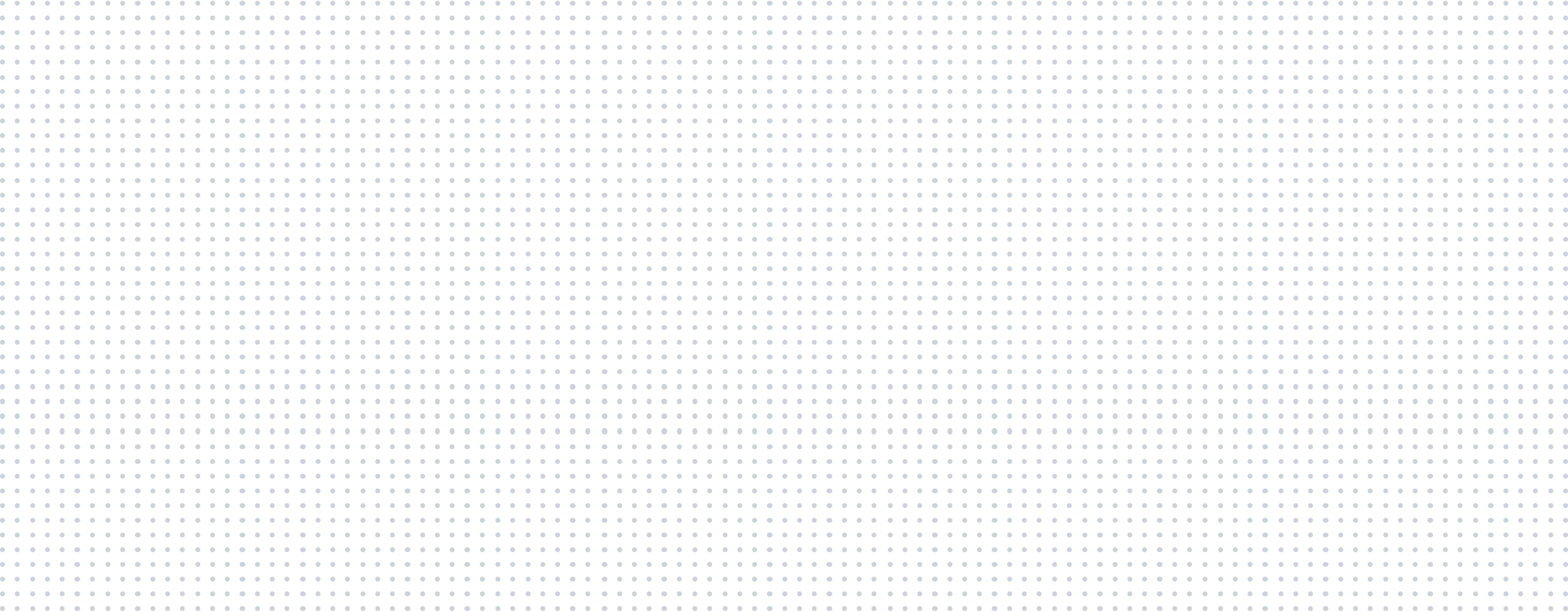 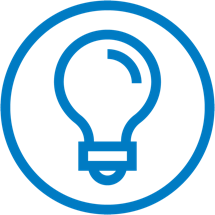 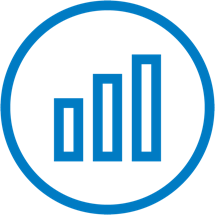 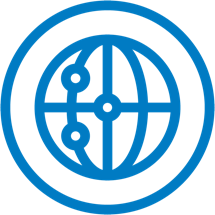 OUR PURPOSE
OUR VISION
OUR STRATEGY
To make lives better by solving the financial challenges of our changing world
To be a global leader in expanding access to investing, insurance and retirement security
Investing in growthbusinesses and markets
Delivering industry leadingcustomer and client experiences
Creating the next generationof financial solutions
Organizational Chart
Optional subtitle in sentence case, Prudential Modern Medium 18pt
LONG FIRST NAME AND LAST
Title goes here, on one line
LONG FIRST NAME AND LAST
Title goes here, on one line
LONG FIRST NAME AND LAST
Title goes here, on one line
LONG FIRST NAME AND LAST
Title goes here, on one line
LONG FIRST NAME AND LAST
Title goes here, on one line
LONG FIRST NAME AND LAST
Title goes here, on one line
LONG FIRST NAME AND LAST
Title goes here, on one line
LONG FIRST NAME AND LAST
Title goes here, on one line
LONG FIRST NAME AND LAST
Title goes here, on one line
LONG FIRST NAME AND LAST
Title goes here, on one line
LONG FIRST NAME AND LAST
Title goes here, on one line
LONG FIRST NAME AND LAST
Title goes here, on one line
LONG FIRST NAME AND LAST
Title goes here, on one line
LONG FIRST NAME AND LAST
Title goes here, on one line
LONG FIRST NAME AND LAST
Title goes here, on one line
Organizational Chart with photos
Optional subtitle in sentence case, Prudential Modern Medium 18pt
PLEASE DELETE THIS NOTEAFTER READING
To replace the placeholder image, right click on the image, next click “change picture,” and then select “From File.”
From there you can select a photo from your computer.
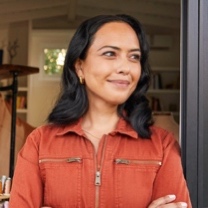 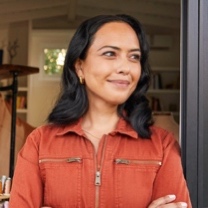 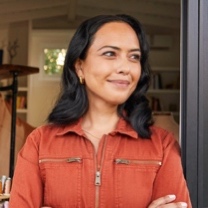 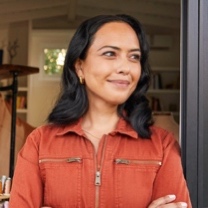 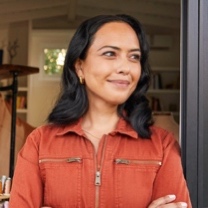 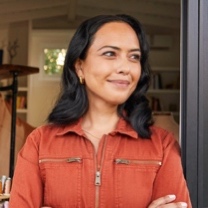 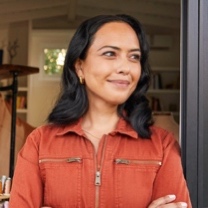 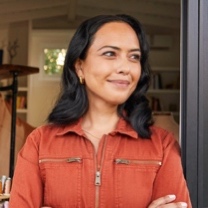 LONG FIRST NAME AND LAST
Title goes here, on one line
LONG FIRST NAME AND LAST
Title goes here, on one line
LONG FIRST NAME AND LAST
Title goes here, on one line
LONG FIRST NAME AND LAST
Title goes here, on one line
LONG FIRST NAME AND LAST
Title goes here, on one line
LONG FIRST NAME AND LAST
Title goes here, on one line
LONG FIRST NAME AND LAST
Title goes here, on one line
LONG FIRST NAME AND LAST
Title goes here, on one line
COMPARISON
Optional subtitle in sentence case, Prudential Modern Medium 18pt
FROM
TO
SECTION TITLE
Lorem ipsum dolor sit amet, consectetur adipiscing elit. Nunc luctus ultrices mi id tempor. Integer consequat commodo neque vel volutpat. Morbi eu ante magna.
SECTION TITLE
Lorem ipsum dolor sit amet, consectetur adipiscing elit. Nunc luctus ultrices mi id tempor. Integer consequat commodo neque vel volutpat. Morbi eu ante magna.
SECTION TITLE
Lorem ipsum dolor sit amet, consectetur adipiscing elit. Nunc luctus ultrices mi id tempor. Integer consequat commodo neque vel volutpat. Morbi eu ante magna.
SECTION TITLE
Lorem ipsum dolor sit amet, consectetur adipiscing elit. Nunc luctus ultrices mi id tempor. Integer consequat commodo neque vel volutpat. Morbi eu ante magna.
SECTION TITLE
Lorem ipsum dolor sit amet, consectetur adipiscing elit. Nunc luctus ultrices mi id tempor. Integer consequat commodo neque vel volutpat. Morbi eu ante magna.
TIMELINE and next steps
Optional subtitle in sentence case, Prudential Modern Medium 18pt
TIMELINE and next steps
Optional subtitle in sentence case, Prudential Modern Medium 18pt
DATE RANGE
Lorem ipsum dolor sit amet, consectetur adipiscing elit. Nunc luctus ultrices mi id tempor. Integer consequat commodo neque
DATE RANGE
Lorem ipsum dolor sit amet, consectetur adipiscing elit. Nunc luctus ultrices mi id tempor. Integer consequat commodo neque
DATE RANGE
Lorem ipsum dolor sit amet, consectetur adipiscing elit. Nunc luctus ultrices mi id tempor. Integer consequat commodo neque
DATE RANGE
Lorem ipsum dolor sit amet, consectetur adipiscing elit. Nunc luctus ultrices mi id tempor. Integer consequat commodo neque
DATE RANGE
Lorem ipsum dolor sit amet, consectetur adipiscing elit. Nunc luctus ultrices mi id tempor. Integer consequat commodo neque vel volutpat. Morbi eu ante magna.
DATE RANGE
Lorem ipsum dolor sit amet, consectetur adipiscing elit. Nunc luctus ultrices mi id tempor. Integer consequat commodo neque vel volutpat. Morbi eu ante magna.
GTM PLAn
Optional subtitle in sentence case, Prudential Modern Medium 18pt
Journey map
Optional subtitle in sentence case, Prudential Modern Medium 18pt
Placeholder text
Placeholder text
Placeholder text
Placeholder text
Placeholder text
Placeholder text
Placeholder text
Placeholder text
Placeholder text
Placeholder text
Placeholder text
Placeholder text
Placeholder text
Placeholder text
Journey path
Optional subtitle in sentence case, Prudential Modern Medium 18pt
PLACEHOLDER TEXT
PLACEHOLDER TEXT
PLACEHOLDER TEXT
PLACEHOLDER TEXT
PLACEHOLDER TEXT
Lorem ipsum dolor sit amet, conse tetur adipiscing. 
Nunc luctus ultraces mi id tempor. Int eger consequat commodo neque vel volutpat. Morbi eu ante magna. 
Lorem ipsum dolor sit amet, consec tetur adipiscing elit. Nunc luctus ultrices mi id tempor.
Lorem ipsum dolor sit amet, conse tetur adipiscing. 
Nunc luctus ultraces mi id tempor. Int eger consequat commodo neque vel volutpat. Morbi eu ante magna. 
Lorem ipsum dolor sit amet, consec tetur adipiscing elit. Nunc luctus ultrices mi id tempor.
Lorem ipsum dolor sit amet, conse tetur adipiscing. 
Nunc luctus ultraces mi id tempor. Int eger consequat commodo neque vel volutpat. Morbi eu ante magna. 
Lorem ipsum dolor sit amet, consec tetur adipiscing elit. Nunc luctus ultrices mi id tempor.
Lorem ipsum dolor sit amet, conse adipiscing. 
Nunc luctus ultraces mi id tempor. Int eger consequat commodo neque vel volutpat. Morbi eu ante magna. 
Lorem ipsum dolor sit amet, consec tetur adipiscing elit. Nunc luctus ultrices mi id tempor.
Lorem ipsum dolor sit amet, conse adipiscing. 
Nunc luctus ultraces mi id tempor. Int eger consequat commodo neque vel volutpat. Morbi eu ante magna. 
Lorem ipsum dolor sit amet, consec tetur adipiscing elit. Nunc luctus ultrices mi id tempor.
Two column comparison
Optional subtitle in sentence case, Prudential Modern Medium 18pt
Comparison example 1
Lorem ipsum dolor sit amet, consectetur adipiscing elit. Fusce gravida fringilla ipsum, a pretium sem luctus. 
Morbi aliquet auctor neque vel euismod. 
Bibendum, in tincidunt orci aliquet auctor
Integer quis malesuada quam, non
Comparison example 2
Lorem ipsum dolor sit amet, consectetur adipiscing elit. Fusce gravida fringilla ipsum, a pretium sem luctus. 
Morbi aliquet auctor neque vel euismod. 
Bibendum, in tincidunt orci aliquet auctor
Integer quis malesuada quam, non
367%
Title for stat can be two lines
Additional supporting information for thestat. Two short paragraph maximum.
Lorem ipsum dolor sit amet, consectetur adipiscing elit. Fusce gravida fringilla ipsum,a pretium sem luctus.
367%
Title for statcan be two lines
230%
Title for statcan be two lines
203%
Title for statcan be two lines
Large statement or quote. This CAN BE Multiple LINES OF TEXT AS NEEDED.
Supporting text or quote attribution
Title and Content
Optional subtitle in sentence case, Prudential Modern Medium 18pt
Two Content weighted right
Optional subtitle in sentence case, Prudential Modern Medium 18pt
Lorem ipsum dolor sit amet, consectetuer adipiscing elit 
Maecenas porttitor congue massa fusce posuere purus. Purus lectus malesuada libero, sit amet commodo magna. Nunc viverra imperdiet enimfusce est viva.
Lorem ipsum dolor sit amet, consectetur adipiscing elit. Fusce gravida fringilla ipsum, a pretium sem luctus a. Suspendisse potenti. Morbi interdum dolor sit amet mauris iaculis viverra eget sit amet purus. Sed congue. Integer quis malesuada quam, non bibendum arcu. Morbi aliquet auctor neque vel euismod. Nulla egestas quam vel tundum, indio.
Pellentesque habitant morbi tristiquesenectus et sed et malesuada fames
Nulla egestas quam vel turpis bibendum
Maecenas porttitor congue massa fusce posuere
Three column comparison
Comparison layouts can also contain data sets to compare charts or tables
Topic title can be twolines please be concise
Topic title can be twolines please be concise
Topic title can be twolines please be concise
Single category column chart
Optional subtitle in sentence case, Prudential Modern Medium 18pt
Save this chart to yourmachine as a template:
Select the chart, then right-click on the outer boundary (the selection box you use to resize)
Select “Save as a Template”
Give the chart a descriptive name, (so you can select it later) and then save in the default location
The saved chart style can be accessed later via ‘(My) Templates’ under the “Insert Chart” and “Change Chart Type” menus
Line Chart
Optional subtitle in sentence case, Prudential Modern Medium 18pt
Save this chart to yourmachine as a template:
Select the chart, then right-click on the outer boundary (the selection box you use to resize)
Select “Save as a Template”
Give the chart a descriptive name, (so youcan select it later) and then save in thedefault location
The saved chart style can be accessed later via ‘(My) Templates’ under the “Insert Chart” and “Change Chart Type” menus
Pie chart
Optional subtitle in sentence case, Prudential Modern Medium 18pt
Save this chart to yourmachine as a template:
Select the chart, then right-click on the outer boundary (the selection box you use to resize)
Select “Save as a Template”
Give the chart a descriptive name, (so youcan select it later) and then save in thedefault location
The saved chart style can be accessed later via ‘(My) Templates’ under the “Insert Chart” and “Change Chart Type” menus
Donut Chart
Optional subtitle in sentence case, Prudential Modern Medium 18pt
Save this chart to yourmachine as a template:
Select the chart, then right-click on the outer boundary (the selection box you use to resize)
Select “Save as a Template”
Give the chart a descriptive name, (so youcan select it later) and then save in thedefault location
The saved chart style can be accessed later via ‘(My) Templates’ under the “Insert Chart” and “Change Chart Type” menus
Table with left title emphasis
Optional subtitle in sentence case, Prudential Modern Medium 18pt
Dense table
Optional subtitle in sentence case, Prudential Modern Medium 18pt
Thank You Slide
Has optional text style for any additional information